I ECO-DUATLO VILA NOVA DE PAIVA – CIRCUITO REGIONAL NORTE

ATLETISMO: 1ª CORRIDA – 4,5Km – 2VOLTAS\ 2ª CORRIDA - 2,25Km – 1 VOLTA
META
2ª Corrida
VOLTA ÚNICA
PT
PARTIDA
1ª Corrida
2 VOLTA
BTT 
Saída e entrada no PT
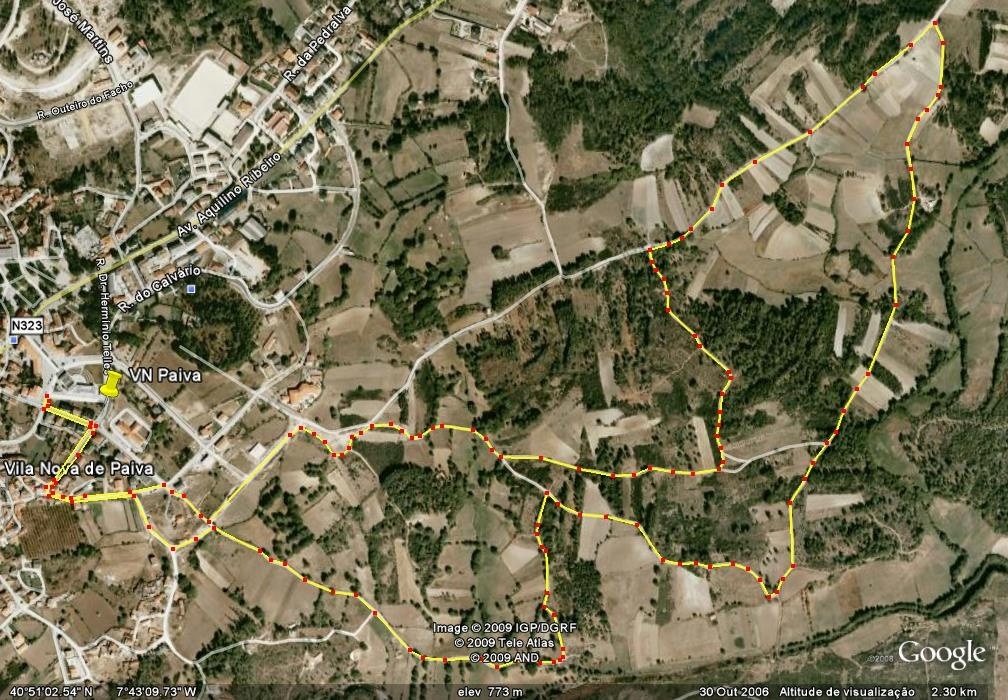 I ECO-DUATLO VILA NOVA DE PAIVA – CIRCUITO REGIONAL NORTE

CICLISMO BTT – percurso de 6Km - 3VOLTAS - 18Km